Evaluating the impact of a COVID-19 vaccine patient helpline within the Oxfordshire Clinical Commissioning Group
Jugpreeth Ghair, Niamh McKinney, Jack Sanford.
Oxford University Hospitals NHS Foundation Trust, Oxford
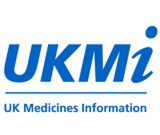 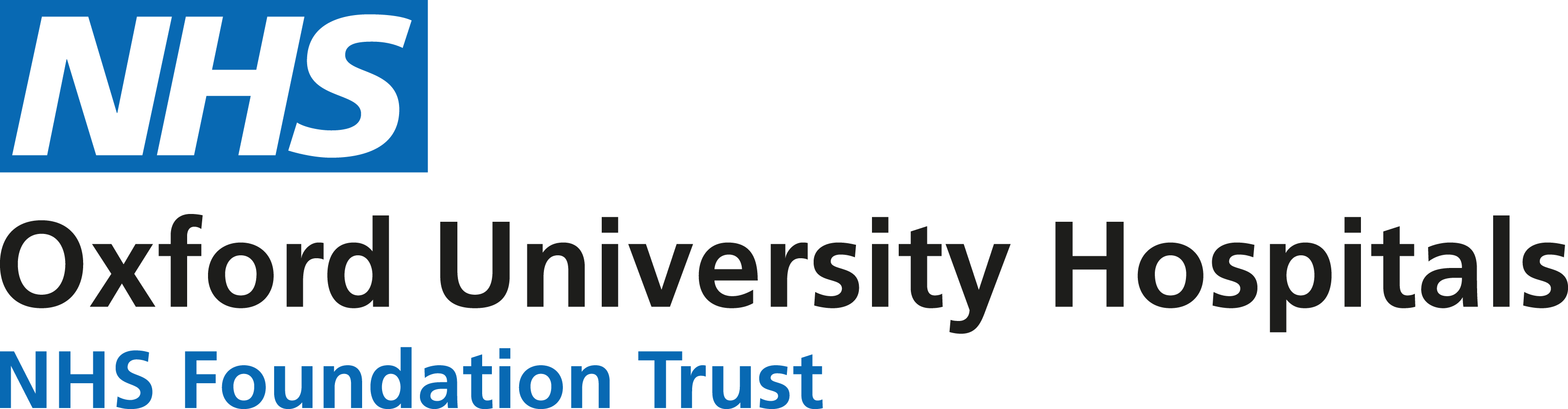 BACKGROUND
Oxfordshire CCG:
20 Primary Care Networks
66 GP surgeries
Over 750,000 registered patients


Medicines Information Service provided by Oxford University Hospitals NHS Foundation Trust
Team split between on-site and remote working during COVID-19 pandemic
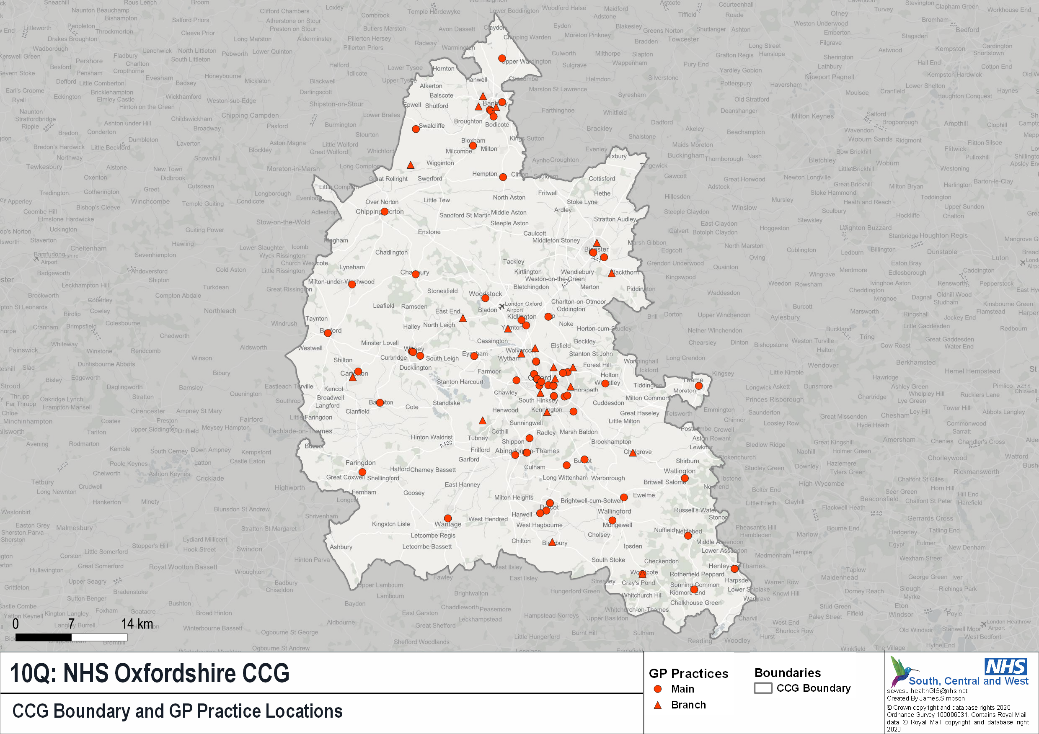 INTRODUCTION
Due to the additional monitoring status of COVID-19 vaccines in the UK, the MI department at OUH worked in collaboration with the CCG to provide a helpline service to those receiving COVID-19 vaccinations. 
The service primarily aimed to support effective pharmacovigilance through yellow card reporting, but also provided an opportunity to promote self-management of symptoms where appropriate, reducing the potential burden on colleagues in primary care. 
The service was also used to enquire about suitability for vaccination based on past medical history and to manage enquiries relating to second appointments.
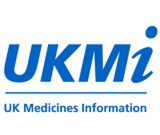 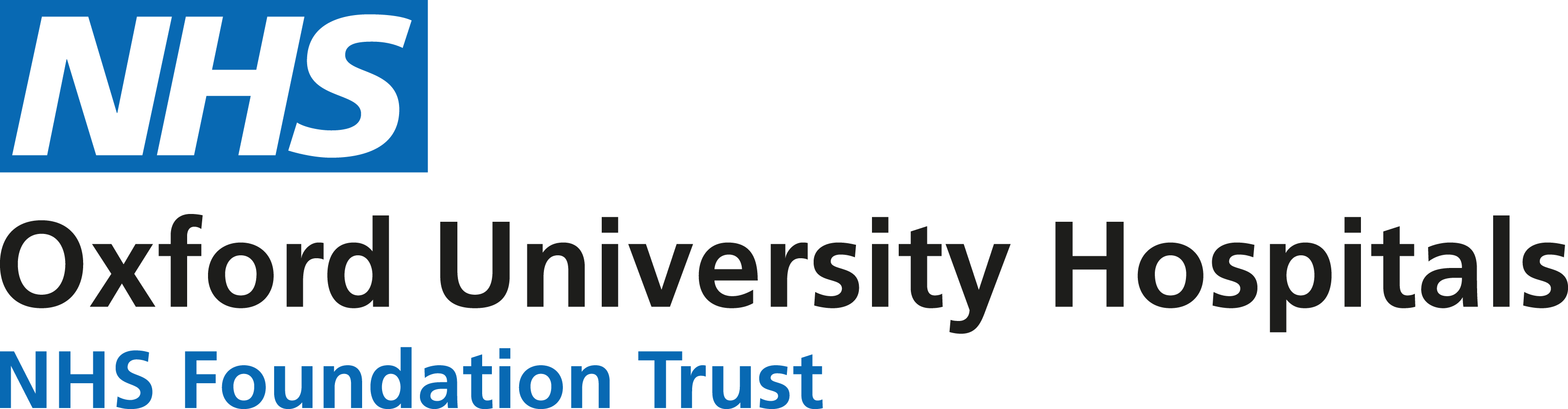 METHOD
Data collected directly from MiDatabank. 
Quarterly figures analysed from 1/1/21 to 31/3/21
Keywords of “Patient Medicines Helpline” and “COVID-19 vaccine” used to highlight applicable calls.
RESULTS
Total of 471 calls received
138 calls pertained to an adverse reaction. Yellow card completed for 95%
Most patients (60.1%) were given self-management advice.
42 calls received enquiring about suitability for vaccination. In 71% of cases, patients deemed suitable to proceed.
62% of calls received fell outside our intended scope of practice
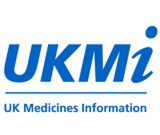 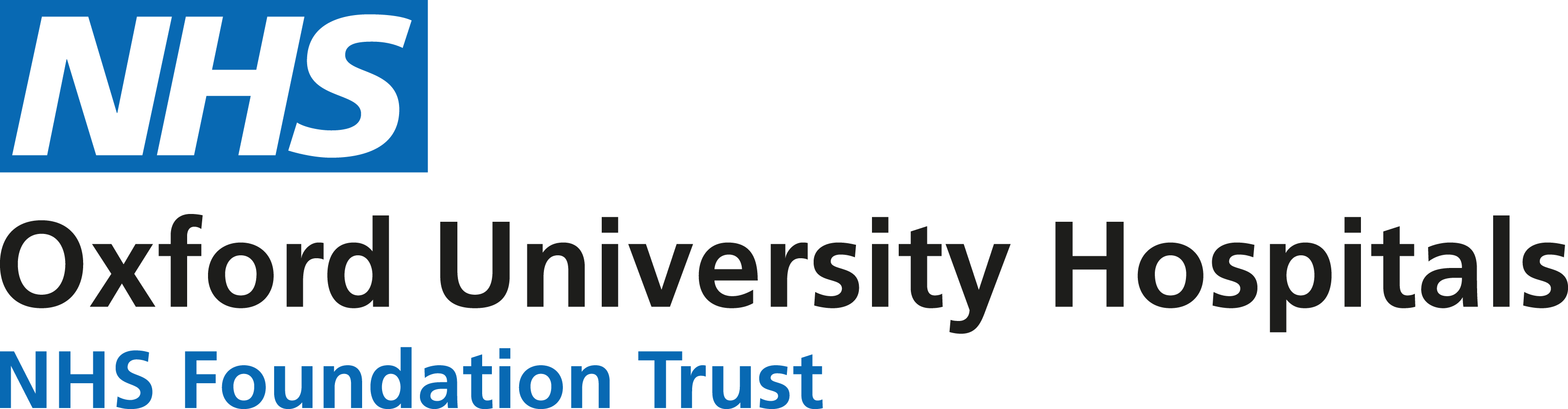 DISCUSSION
Through effective yellow card reporting, the helpline achieved its primary aim of supporting ongoing pharmacovigilance of COVID-19 vaccines available in the UK. 
Due to the accessibility of the service, patients were able to avail of advice to support self-management of their symptoms where appropriate. In cases where patients presented with ‘red flag’ or persistent symptoms, they were appropriately signposted to relevant services within primary and secondary care. 
Not only did this help to promote current and future patient safety, but it also helped to alleviate potential pressure on our colleagues in primary care. 
The service developed to meet the needs of its users, particularly given evolving information regarding the safety of vaccines in patients with allergy histories. By providing individualised advice to these patients, the helpline further promoted patient safety.　
The high prevalence of calls received that fell outside our intended scope of practice shows that further clarification of the service we can provide is needed but will have had a positive outcome in that it diverted these questions from our primary care colleagues.
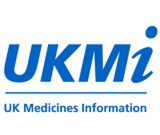 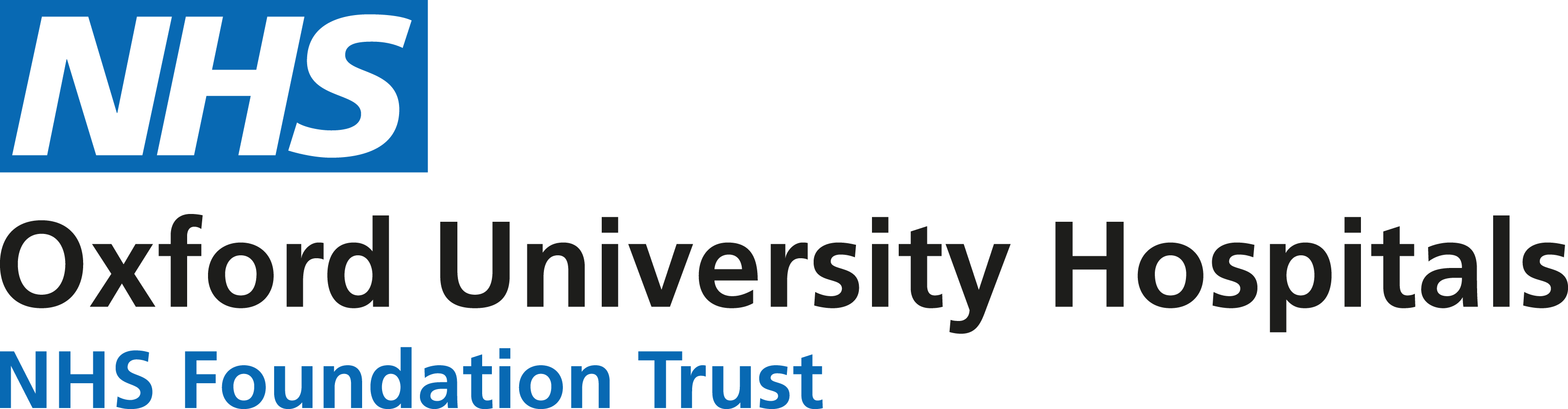